第四章 光
第4节 实验：用双缝干涉测量光的波长
实验目的
1.用双缝干涉实验装置测量光的波长。
2.学习测量微小距离的方法。
实验器材
光具座、双缝干涉仪（由光源、滤光片、单缝、双缝、遮光筒、
光屏及测量头组成）、学生电源。
实验原理
实验步骤
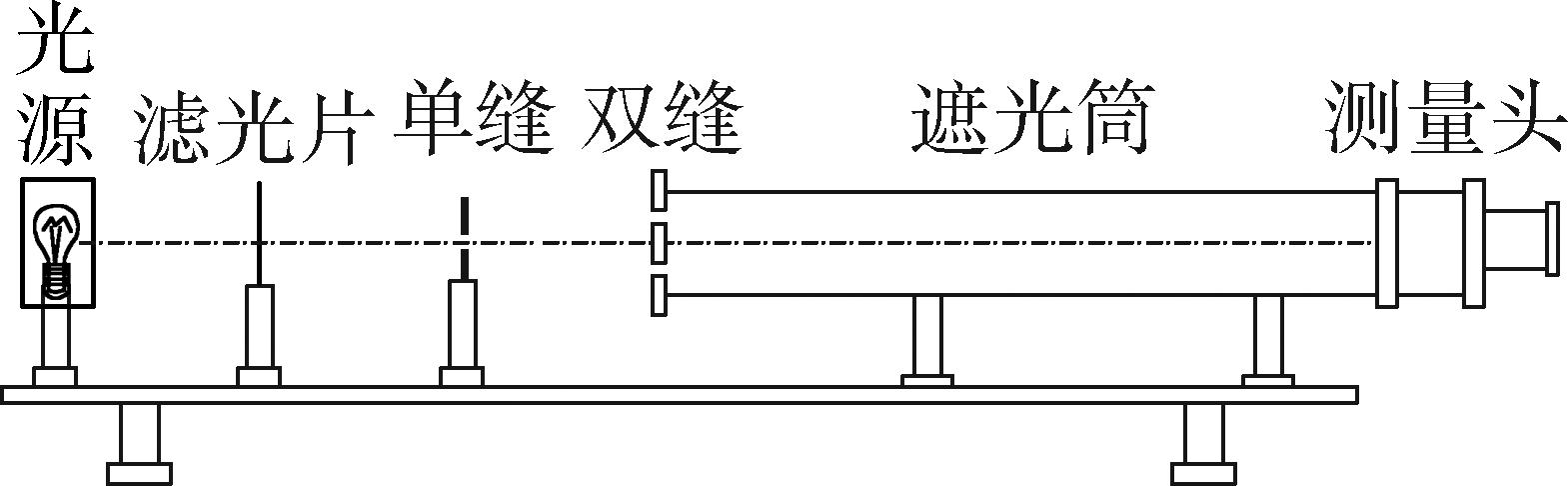 甲
4.转动测量头上的手轮，先使分划板中心刻线对准某条亮条纹中心，如
图乙所示，记下此时手轮上的读数。继续转动手轮，使分划板中心刻
线移过若干条纹，对齐另一亮条纹中心，再记下此时的读数。转动手
轮进行测量时，每次测量中不要反向旋转。
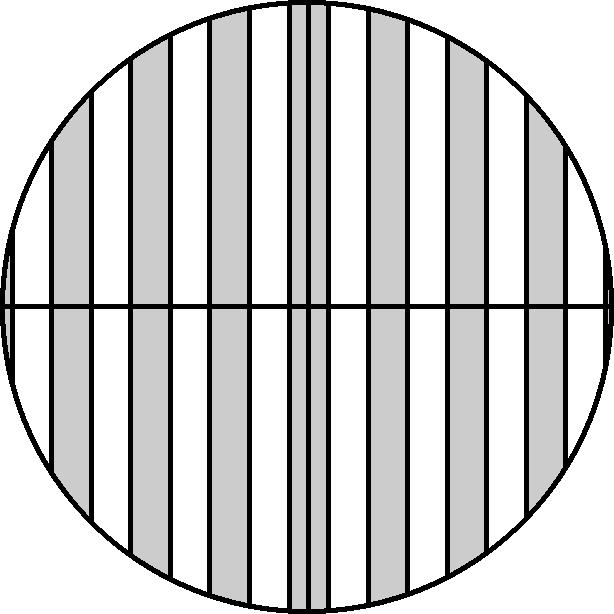 乙
数据处理
注意事项
例1 某同学利用如图甲所示的装置来测量某种单色光的波长。接通电
源，规范操作后，在目镜中观察到清晰的干涉条纹。
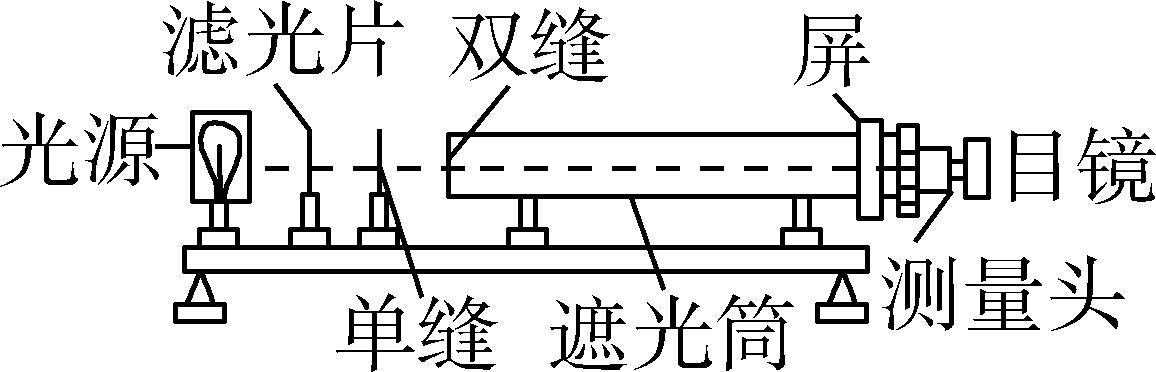 甲
A
（1）若想增加从目镜中观察到的条纹数量，该同学可___。
A. 使用间距更大的双缝
B. 将单缝向靠近双缝方向移动
C. 将毛玻璃屏向远离双缝的方向移动
1.07
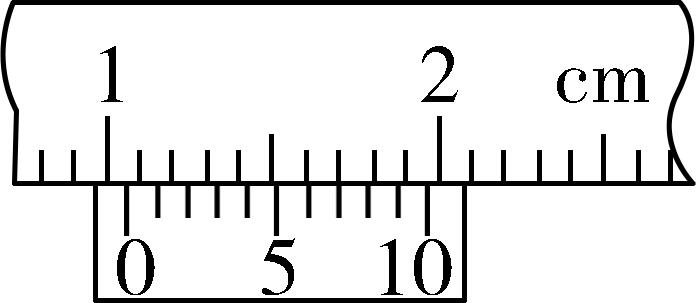 乙
（4）只将单色红光光源换成单色蓝光光源，从目镜中观察到的条纹数
量会______（选填“增加”“减少”或“不变”）。
增加
[解析] 换成蓝光后，频率变高，波长变短，则条纹间距变小，观察到
的条纹数量增加。
迁移应用
1.（1）某同学正在用双缝干涉实验仪测量
光的波长，在光具座上正确安装好仪器后，
他在测量端观察的同时，不断调节仪器的
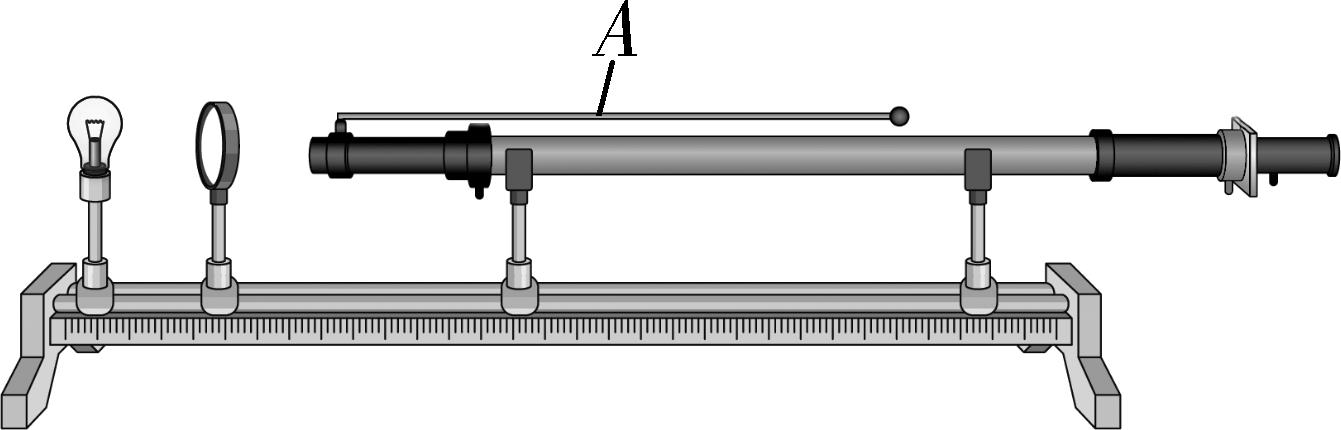 B
A. 使各部件的中心在同一直线上
B. 使单缝与双缝相互平行
C. 使观察到的图样呈现在视野中央
[解析] 调节仪器的A部件是为了保证单缝与双缝相互平行，故B项正确。
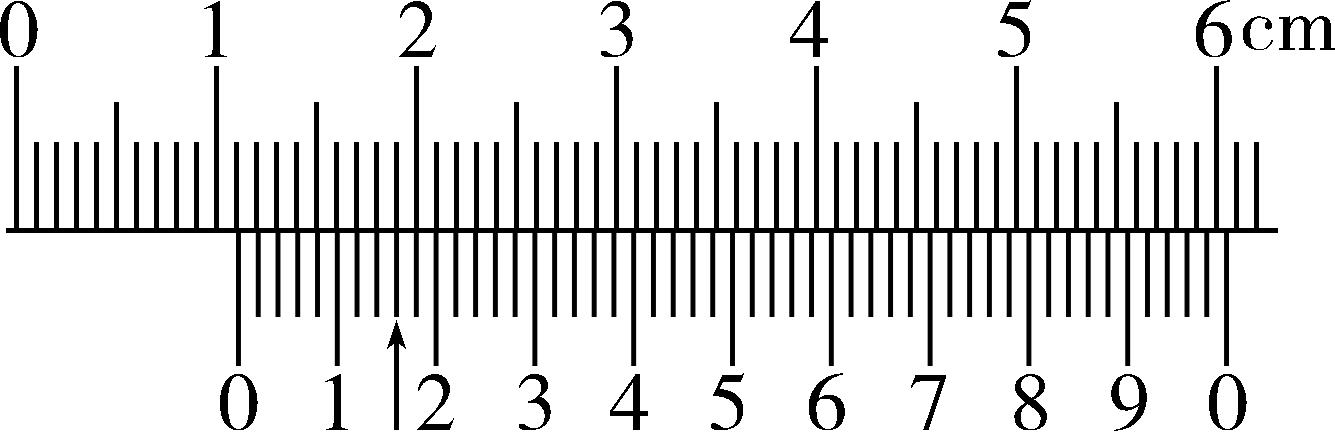 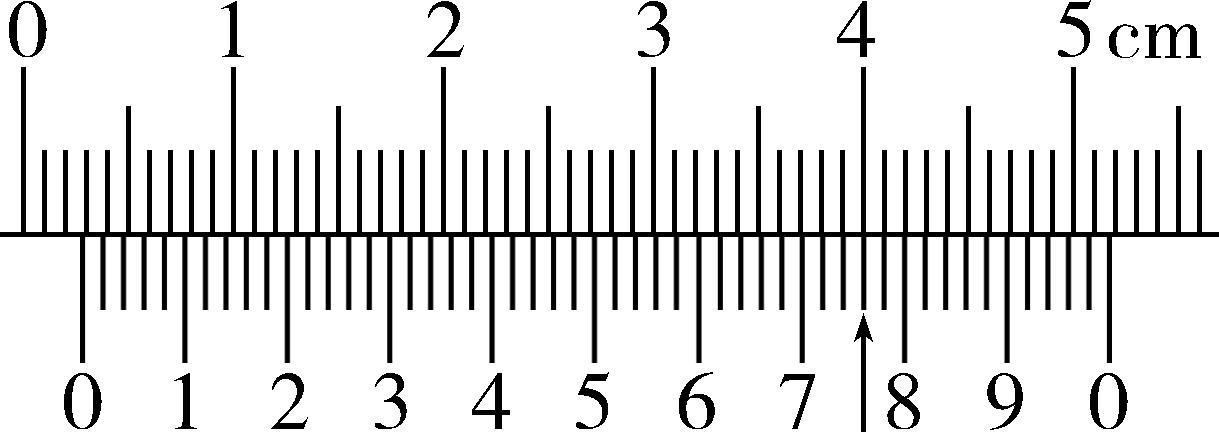 甲
乙
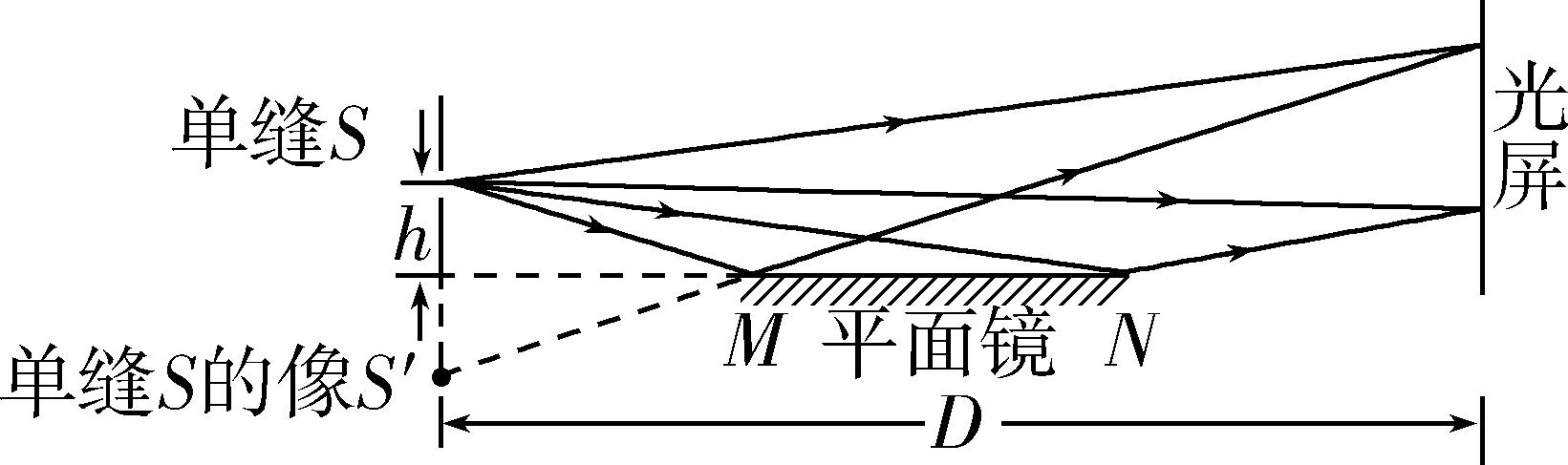 AC
（3）以下操作能够增大光屏上相邻两条亮条纹之间的距离的是_____。
A. 将平面镜稍向上移动一些	B. 将平面镜稍向右移动一些
C. 将光屏稍向右移动一些	D. 将光源由红色光改为绿色光
暗条纹